NTNUs organisasjon
Kunnskap for en bedre verden
NTNUs organisasjon
STYRET
Organisering av NTNU
REKTOR
Direktør for organisasjon og infrastruktur
Prorektor for
nyskaping
Prorektor for
forskning
Prorektor for
utdanning
Fellesadministrasjonen og Universitetsbiblioteket
Fakultet for
 samfunns- 
og utdannings-vitenskap
Fakultet for informasjons-teknologi og elektroteknikk
Fakultetfor ingeniør-vitenskap
Fakultet for
medisin og
helse-vitenskap
Fakultet
for natur-vitenskap
ViserektorNTNU iGjøvik
Det
humanistiske
fakultet
NTNUVitenskaps-museet
ViserektorNTNU i
Ålesund
Fakultet for arkitektur og design
Fakultet
for økonomi
HF
AD
IE
IV
NV
ØK
VM
MH
SU
-----------------------
55 INSTITUTTER
7 inst.
4 inst.
7 inst.
8 inst.
8 inst.
8 inst.
7 inst.
4 inst.
2 inst.
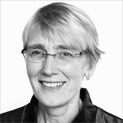 NTNUs ledelse
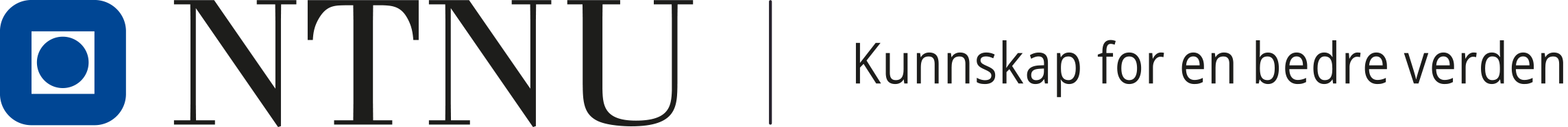 Rektor NTNU
Anne Borg
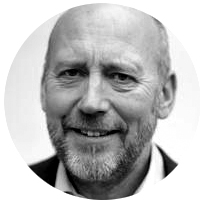 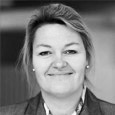 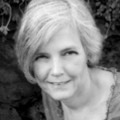 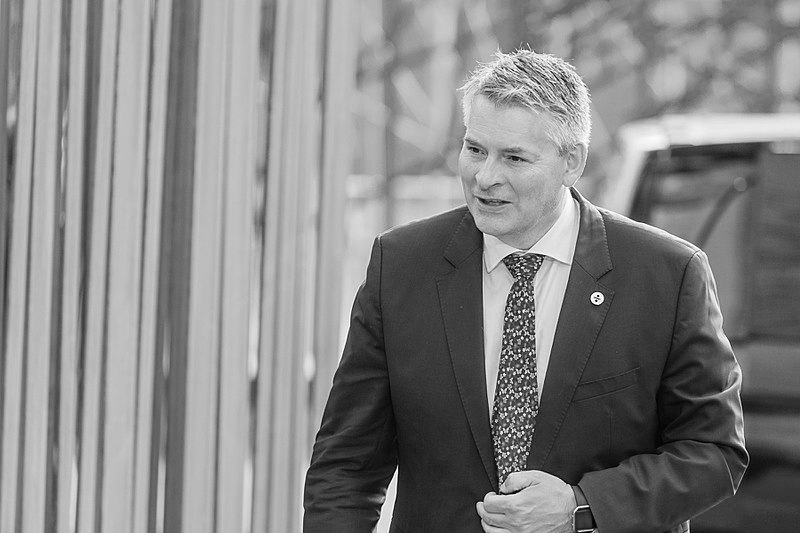 Prorektor for utdanning
MaritReitan
Prorektor for
forskning
TorGrande
Prorektor for
NyskapingToril A.Nagelhus Hernes
Direktør for
organisasjon og infrastruktur
BjørnHaugstad
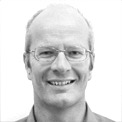 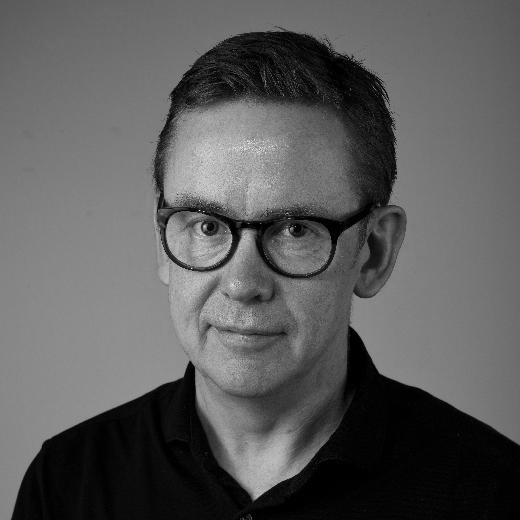 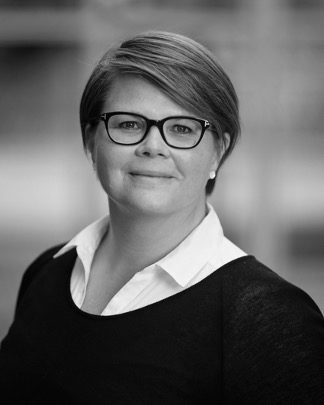 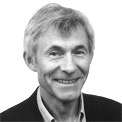 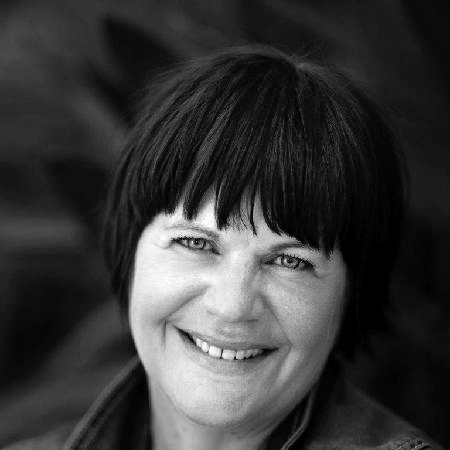 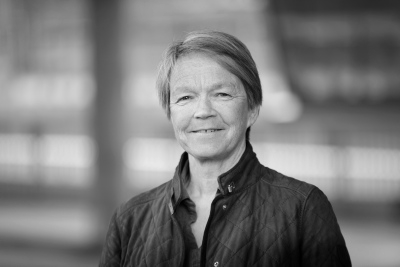 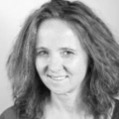 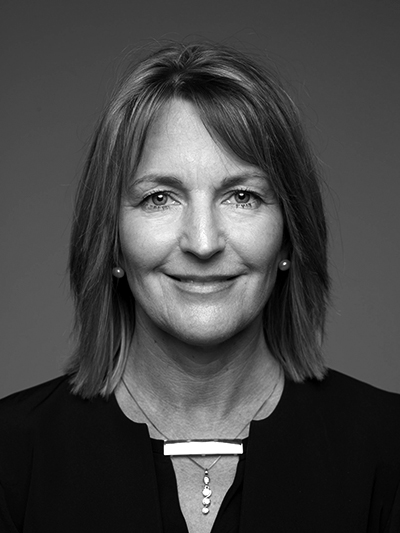 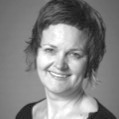 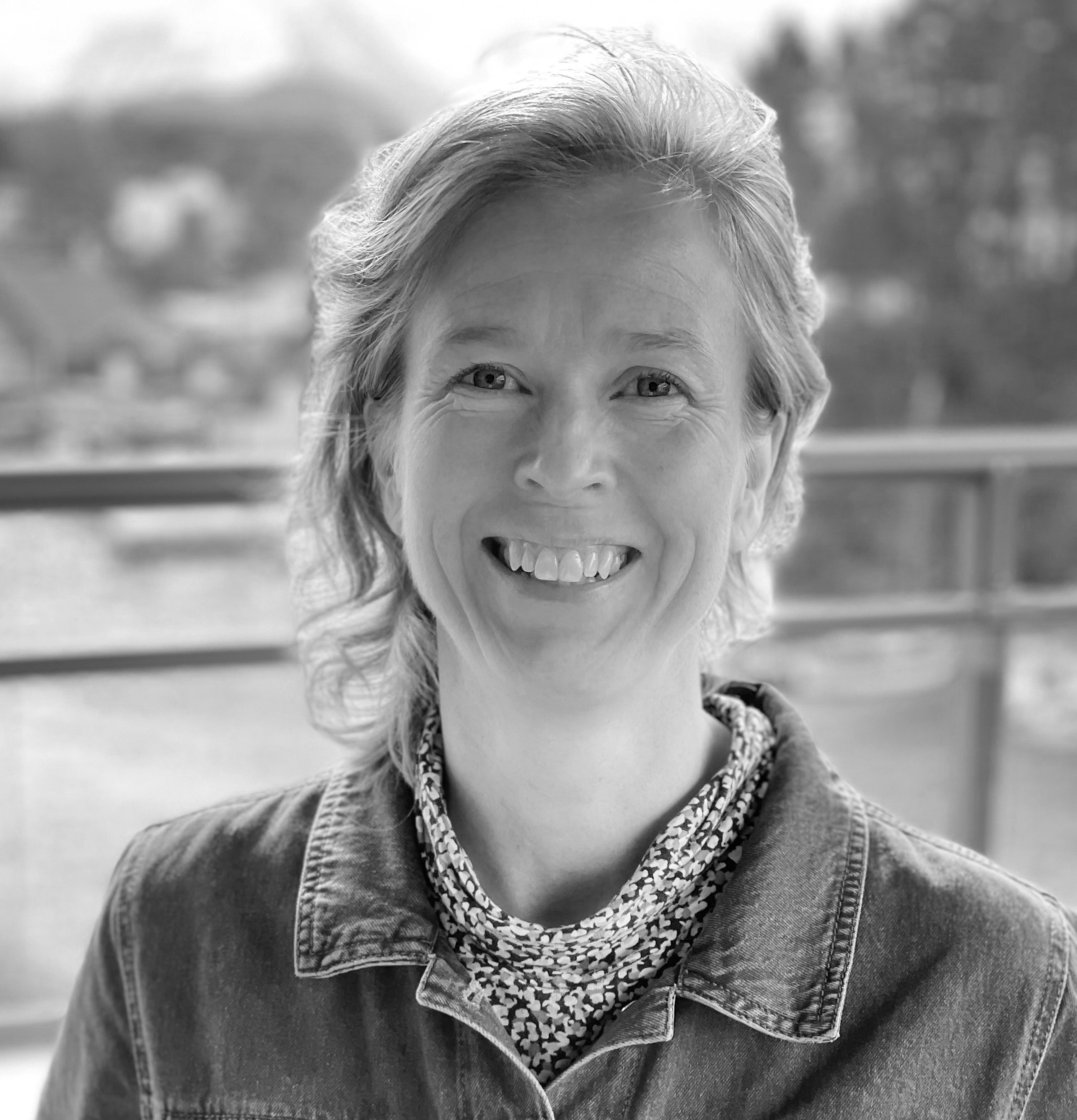 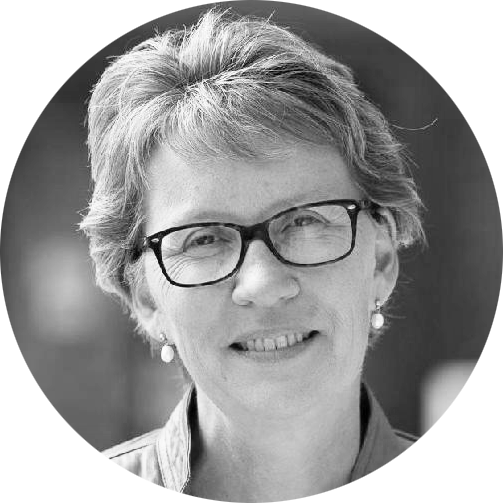 Fakultet for 
økonomi (ØK), Dekan Monica
Rolfsen
NTNU Vitenskaps-museet,Museums-direktør,Hans K.Stenøien
Viserektor iÅlesund
Anne LiseSagen Major
Fakultet for 
naturvitenskap (NV), Dekan ØyvindWeiby
Gregersen
Fakultet for samfunns- 
og utdannings-vitenskap (SU),
Konstituert dekan Tine ArntzenHestbek
Fakultet for
 arkitektur og design (AD), Dekan Sara Brinch
Viserektor iGjøvik
Gro Iren
Kvanli Dæhlin
Det humanistiske fakultet (HF),
Dekan Anne KristineBørresen
Fakultet for  medisin og helsevitenskap (MH), Dekan SiriForsmo
Fakultet for ingeniør-
vitenskap (IV), Dekan OlavBolland
Fakultet for 
informasjons-teknologi og elektroteknikk (IE), Dekan
Ingrid Schjølberg
Fellesadministrasjonen og Universitetsbiblioteket
Avdeling for
utdanning
HR og HMS -avdelingen
Kommunikasjons-avdelingen
Avdeling for
Dokumenta-sjonsforvaltning
IT-
avdelingen
Avdeling for virksomhets-styring
Økonomi-avdelingen
Eiendoms-avdelingen
Universitets-biblioteket
Avdeling for forskning,
innovasjon og eksterne
relasjoner
Campusutvikling
Seksjon for HMS og beredskap
Seksjon for anskaffelser og innkjøp
Seksjon for eiendomsdrift
Bibliotekadministrasjonen
Seksjon for
IT-brukerstøtte
Seksjon for utdanning Gjøvik
Seksjon for bibliotek, kunnskapssted og inspirasjon
Seksjon for vedlikehold eiendom
Seksjon forHR - NTNU
Seksjon for utdanning Ålesund
Seksjon for IT-drift
Seksjon for regnskap og prosjektøkonomi
Seksjon for HR i Fellesadmini-strasjonen
Seksjon for forskningsstøtte, data og analyse
Seksjon for eiendomsservice
Seksjon for
IT-forvaltning
Seksjon for opptak og internasjonale relasjoner
Seksjon for økonomitjenester i fellesadmini-strasjonen
Seksjon for bærekraftig eiendomsutvikling
Seksjon for lønn og HR-tjenester
Seksjon for kommunikasjon, innovasjon og kompetanse
Seksjon for
IT-utvikling
Seksjon for utdanningskvalitet og læringsmiljø
Seksjon for
IT-strategi og -styring
Enhet for støttetjenester, eiendomsavdelingen
Seksjon for samlinger, ressurser og digitale tjenester
Seksjon for læringsstøtte og digitale tjenester
Seksjon for digital sikkerhet
Seksjon for undervisning og læringsstøtte
HF
AD
IE
IV
MH
NV
SU
ØK
VM
Det humanistiske fakultet (HF)
Institutt for filosofi og religions-vitenskap
Institutt for 
historiske og 
klassiske studier
Institutt for kunst- og medievitenskap
Institutt for 
moderne 
samfunns-
historie
Institutt for musikk
Institutt forspråk og litteratur
Institutt for tverrfaglige kulturstudier
HF
AD
IE
IV
MH
NV
SU
ØK
VM
Fakultet for arkitektur og design (AD)
Kunst-akademiet i Trondheim
Institutt for design
Institutt for arkitektur og teknologi
Institutt for arkitektur og planlegging
HF
AD
IE
IV
MH
NV
SU
ØK
VM
Fakultet for informasjonsteknologi og elektroteknikk (IE)
Institutt for datateknologi og informatikk
Institutt for elektroniske systemer
Institutt for elkraftteknikk
Institutt for IKT og realfag
Institutt for informasjons-sikkerhet og kommunikasjons- teknologi
Institutt for matematiske fag
Institutt for teknisk kybernetikk
HF
AD
IE
IV
MH
NV
SU
ØK
VM
Fakultet for ingeniørvitenskap (IV)
Institutt for
energi- og
prosessteknikk
Institutt for marin teknikk
Institutt for geovitenskap og petroleum
Institutt for bygg- og miljøteknikk
Institutt for konstruksjons-teknikk
Institutt for maskinteknikk og produksjon
Institutt for havroms-operasjoner og byggteknikk
Institutt for vareproduksjon og byggteknikk
HF
AD
IE
IV
MH
NV
SU
ØK
VM
Fakultet for medisin og helsevitenskap (MH)
Institutt for helseviten-skap i Gjøvik
Institutt for helseviten-skap i Ålesund
Kavliinstitutt for nevro-vitenskap
Institutt for klinisk og molekylær medisin
Institutt for nevromedisin og bevegelses-vitenskap
Institutt for psykisk helse
Institutt for samfunns-medisin og sykepleie
Institutt for sirkulasjon og bilde-diagnostikk
HF
AD
IE
IV
MH
NV
SU
ØK
VM
Fakultet for naturvitenskap (NV)
Institutt for biologi
Institutt for biologiske fag Ålesund
Institutt for bioteknologi og matvitenskap
Institutt for bioingeniørfag
Institutt for fysikk
Institutt for kjemi
Institutt for kjemisk prosess-teknologi
Institutt for material-teknologi
HF
AD
IE
IV
MH
NV
SU
ØK
VM
Fakultet for samfunns- og utdanningsvitenskap (SU)
Institutt for geografi
Institutt for lærerutdanning
Institutt for pedagogikk og livslang læring
Institutt for sosialt arbeid
Institutt for sosiologi og statsvitenskap
Institutt for psykologi
Institutt for sosial-antropologi
HF
AD
IE
IV
MH
NV
SU
ØK
VM
Fakultet for økonomi (ØK)
NTNU Handels-høyskolen
Institutt for internasjonal forretningsdrift
Institutt for industriell økonomi og teknologi-ledelse
Institutt for samfunns-økonomi
HF
AD
IE
IV
MH
NV
SU
ØK
VM
NTNU Vitenskapsmuseet (VM)
Institutt for naturhistorie
Institutt for arkeologi og kulturhistorie